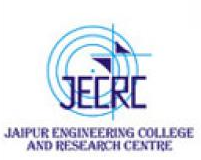 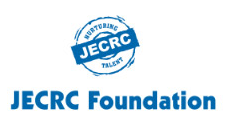 JAIPUR ENGINEERING COLLEGE AND RESEARCH CENTRE
Year & Sem –  IV year & VII Sem
Subject – Internet of Things &7CS4-01
Unit – I
1
1
Internet of Things
CSE/ VIISem
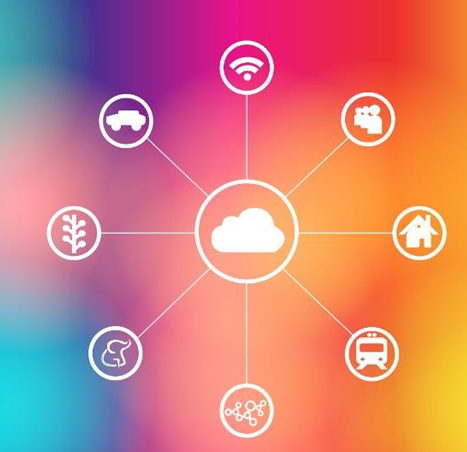 UNIT-I
Introduction to IoT
Vision of Computer Science DepartmentTo become renowned Centre of Excellence in Computer Science and Engineering and make competent engineers and professionals with high ethical values prepared for lifelong learning.
Mission of Computer Science DepartmentM1 - To impart outcome based education for emerging technologies in the field of computer science and engineering.M2 - To provide opportunities for interaction between academia and industry.M3 - To provide platform for lifelo learning by accepting the change in technologiesM4 - To develop aptitude of fulfilling social responsibilities.
Course outcomes (CO)
CO1: Understand the revolution of internet in field of cloud, wireless network, embedded system and mobile devices.
CO2: Apply IOT design concepts in various dimensions implementing software and hardware.
CO3: Analyze various M2M and IOT architectures.
CO4: Design and develop various applications in IOT.
Mapping of co & po
syllabus
Lecture plan
Lecture plan
Internet of Things
CSE/ VII Sem
Recommended Books
T1 :-  “Vijay Madisetti and Arshdeep Bahga, “Internet of Things (A Hands-on-Approach), 1st Edition, VPT, 2014”.

T2 :-  “Jan Holler , Vlasios Tsiatsis, Catherine Mulligan, Stefan Avesand, Stamatis Karnouskos, David Boyle, “From Machine-to-Machine to the Internet of Things: Introduction to a New Age of Intelligence”,1st Edition, Academic Press, 2014”.

T3 :-  “Getting Started with Raspberry Pi, Matt Richardson & Shawn Wallace, O’Reilly (SPD), 2014, ISBN: 9789350239759”.

T4:- “Michael Margolis, “Arduino Cookbook”, 2nd edition, O’Reilly, 2012”.
Internet of Things
CSE/ VII Sem
Subject Detailed Blown Up for unit -i
Internet of Things
CSE/ VII Sem
Before unit I we first discussed
IoT and its definition
History 
How IOT works 
Lifecycle 
Characteristics of IoT
What internet of things do?
How many IOT devices are today?
Applications 
Real life applications
Future with IOT
Internet of Things
CSE/ VII Sem
So lets start with history
Internet of Things
CSE/ VII Sem
HISTORY
Internet of Things
CSE/ VII Sem
What is IoT??
Internet Of Things is Fully Networked and Connected Devices sending  analytics data back to cloud or data center.
The definition of Internet of things is that it is the network in which  every object or thing is provided unique identifier and data is  transferred through a network without any verbal communication.
Scope of IoT is not just limited to just connecting things to the  internet, but it allows these things to communicate and exchange  data, process them as well as control them while executing  applications.
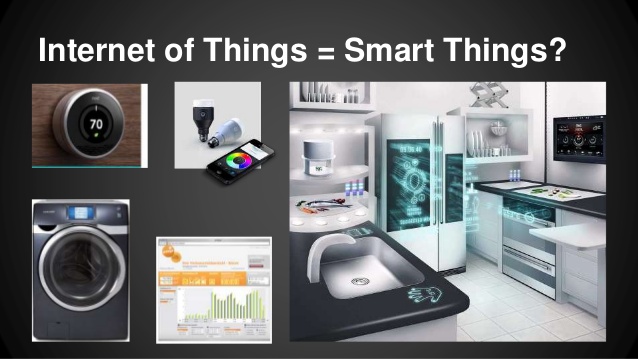 Internet of Things
CSE/ VII Sem
iot
Internet of Things
CSE/ VII Sem
Formal Definition of IoT
The Internet of Things (IoT) is the network of physical objects or "things" embedded with electronics, software, sensors, and network connectivity, which enables these objects to collect and exchange data.
Internet of Things
CSE/ VII Sem
How iot works??
Internet of Things (IoT), also sometimes referred to as the Internet of Everything (IoE), consists of all the web-enabled devices that collect, send and act on data they acquire from their surrounding environments using embedded sensors, processors and communication hardware. 

These devices, often called "connected" or "smart" devices, can sometimes talk to other related devices, a process called machine-to-machine (M2M) communication, and act on the information they get from one another. 

Humans can interact with the gadgets to set them up, give them instructions or access the data, but the devices do most of the work on their own without human intervention.
Internet of Things
CSE/ VII Sem
How iot works??
Internet of Things
CSE/ VII Sem
IOT Lifecycle
Internet of Things
CSE/ VII Sem
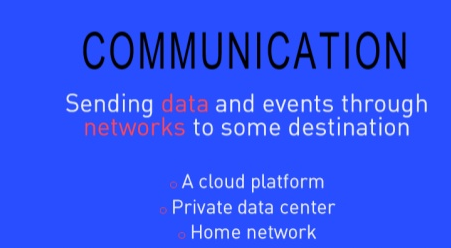 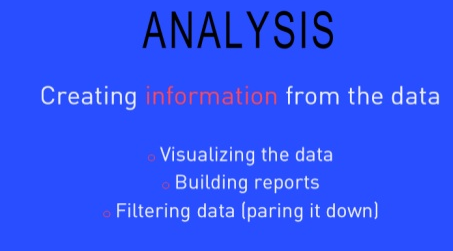 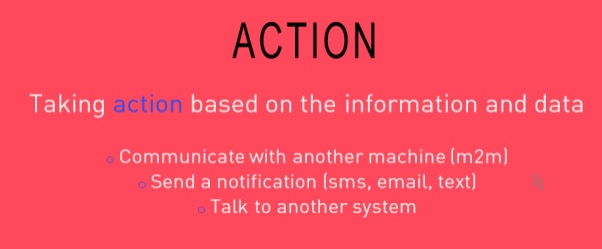 Internet of Things
CSE/ VII Sem
Characteristics of IoT
Dynamic Global network & Self-Adapting : Adapt the changes w.r.t  changing contexts
Self Configuring : Eg.	Fetching latest s/w updates without manual  intervention.
Interoperable Communication Protocols : Communicate through  various protocols
Unique Identity : Such as Unique IP Address or a URI
Integrated into Information Network : This allows to communicate  and exchange data with other devices to perform certain analysis.
Internet of Things
CSE/ VII Sem
What internet of things do?
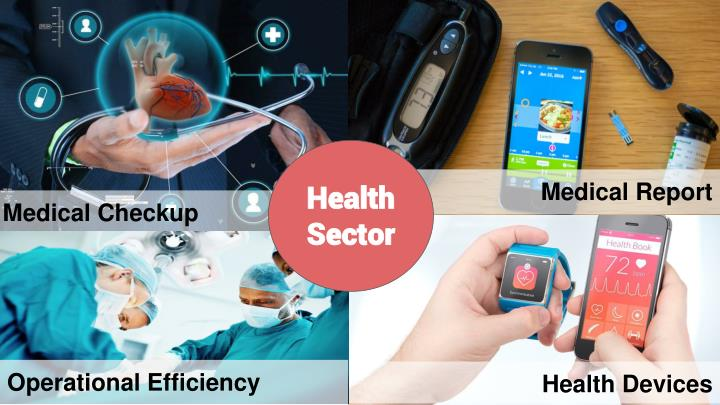 Internet of Things
CSE/ VII Sem
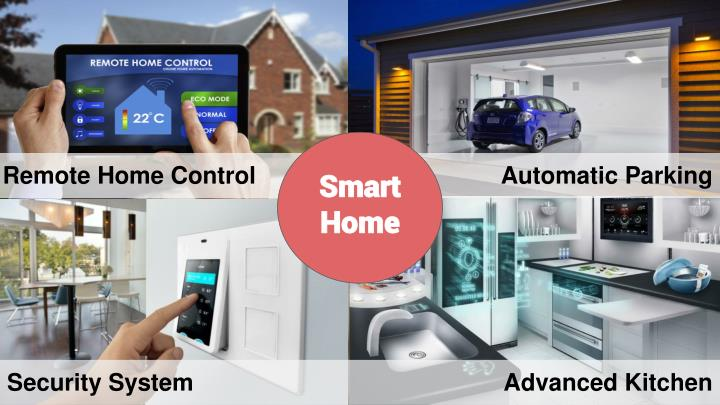 Internet of Things
CSE/ VII Sem
How many IoT devices are there today?
In the year 2017 there were 8.4 billion IoT connected devices in the whole worldwide. 

While in the year 2018 it increased to 9.2 Billion.

 It is expected that in the year 2020 the IoT connected devices in the worldwide would be 20.8 Billion.
Internet of Things
CSE/ VII Sem
Applications of iot
[Speaker Notes: Few applications of iot: building and home automation,manufacturing,media,transportation.]
Internet of Things
CSE/ VII Sem
Internet of Things
CSE/ VII Sem
Internet of Things
CSE/ VII Sem
Sensors in even the holy cow!!
Internet of Things
CSE/ VII Sem
Internet of Things
CSE/ VII Sem
Things in IoT
Refers to IoT devices which have unique identities that can perform  sensing, actuating and monitoring capabilities.
IoT devices can exchange data with other connected devices or collect  data from other devices and process the data either locally or send  the data to centralized servers or cloud – based application back-ends  for processing the data.
Internet of Things
CSE/ VII Sem
Generic Block Diagram of an IoT Device
An IoT device may consist of  several interfaces for  connections to other devices,  both wired and wireless.
I/O interfaces for sensors
Interfaces for internet  connectivity
Memory and storage interfaces
Audio/video interfaces
Internet of Things
CSE/ VII Sem
Future with IOT
Internet of Things Wearable devices is the future. You can control your car with a smart watch like automatically parking it and for closing or to open the doors. 

Your wearable device may also detect the dangers around you. We already have devices that track our activity and exercise habits.

In the near future, we may also be able to easily track our calorie intake and eating habits automatically. So everything is going to be easy except that making everything easy is tough. 

Here are some examples of IoT wearable devices that are already available in the market.

Sync Smart band Activity Tracker
Fitbit Surge Smart Watch
Hicon Wearable Smart Bracelet
Beddit Sleep tracker
Internet of Things
CSE/ VII Sem
Physical Design of IoT
IOT Protocols
Things in IOT
Internet of Things
CSE/ VII Sem
IoT Protocols
Link Layer
802.3 – Ethernet
802.11 – WiFi
802.16 – WiMax
802.15.4 – LR-WPAN
2G/3G/4G
Network/Internet Layer
IPv4
IPv6
6LoWPAN
Transport Layer
TCP
UDP
Application Layer
HTTP
CoAP
WebSocket
MQTT
XMPP
DDS
AMQP
Internet of Things
CSE/ VII Sem
IoT Protocols…Link Layer…Ethernet
Data Rates are provided from 10Gbit/s to 40Gb/s and higher
Internet of Things
CSE/ VII Sem
IoT Protocols…Link Layer…WiFi
Collection of Wireless LAN
Data Rates from 1Mb/s to 6.75 Gb/s
Internet of Things
CSE/ VII Sem
IoT Protocols…Link Layer…WiMax
Collection of Wireless Broadband standards
Data Rates from 1.5Mb/s to 1 Gb/s
Internet of Things
CSE/ VII Sem
IoT Protocols…Link Layer…LR-WPAN
Collection of standards for low-rate wireless personal area  networks
Basis for high level communication protocols such as Zigbee
Data Rates from 40Kb/s to 250Kb/s
Provide low-cost and low-speed communication for power  constrained devices
Internet of Things
CSE/ VII Sem
IoT Protocols…Link Layer…2G/3G/4G –Mobile  Communication
Data Rates from 9.6Kb/s (for 2G) to up to 100Mb/s (for 4G)
Internet of Things
CSE/ VII Sem
IoT Protocols…Network/Internet Layer
Responsible for sending of IP datagrams from source to destination  network
Performs the host addressing and packet routing
Host identification is done using hierarchical IP addressing schemes such  as IPV4 or IPV6
Internet of Things
CSE/ VII Sem
IoT Protocols…Network Layer
IPV4
Used to identify the devices on a network using hierarchical addressing scheme
Uses 32-bit address scheme
IPV6
Uses 128-bit address scheme
6LoWPAN (IPV6 over Low power Wireless Personal Area Network)
Used for devices with limited processing capacity
Operates in 2.4 Ghz
Data Rates of 250Kb/s
Internet of Things
CSE/ VII Sem
IoT Protocols…Transport Layer
Provide end-to-end message transfer capability independent of  the underlying network
It provides functions such as error control, segmentation, flow-  control and congestion control
Internet of Things
CSE/ VII Sem
IoT Protocols…TCP
Transmission Control Protocol
Connection Oriented
Ensures Reliable transmission
Provides Error Detection Capability to ensure no duplicacy of packets and retransmit  lost packets
Flow Control capability to ensure the sending data rate is not too high for the receiver  process
Congestion control capability helps in avoiding congestion which leads to degradation
of n/w performance
Internet of Things
CSE/ VII Sem
IoT Protocols…UDP
User Datagram Protocol
Connectionless
Does not ensures Reliable transmission
Does not do connection before transmitting
Does not provide proper ordering of messages
Transaction oriented and stateless
Internet of Things
CSE/ VII Sem
IoT Protocols…Application Layer…Hyper Transfer  Protocol
Forms foundation of World Wide Web(WWW)
Includes commands such as GET,PUT, POST, HEAD, OPTIONS, TRACE..etc
Follows a request-response model
Uses Universal Resource Identifiers(URIs) to identify HTTP resources
Internet of Things
CSE/ VII Sem
IoT Protocols…Application Layer…CoAP
Constrained Application Protocol
Used for Machine to machine (M2M) applications meant for constrained  devices and n/w’s
Web transfer protocol for IoT and uses request-response  model
Uses client –server architecture
Supports methods such as GET,POST, PUT and DELETE
Internet of Things
CSE/ VII Sem
IoT Protocols…Application Layer…WebSocket
Allows full-duplex communication over single socket
Based on TCP
Client can be a browser, IoT device or mobile application
IoT Protocols…Application Layer…MQTT
Message Queue Telemetry Transport , light-weight messaging protocol
Based on publish-subscribe model
Well suited for constrained environments where devices have limited processing, low
memory and n/w bandwith requirement
Internet of Things
CSE/ VII Sem
IoT Protocols…Application Layer…XMPP
Extensible messaging and presence protocol
For Real time communication and streaming XML data between n/w  entities
Used for Applications such as Multi-party chat and voice/video calls.
Decentralized protocol and uses client server architecture.
Internet of Things
CSE/ VII Sem
IoT Protocols…Application Layer…DDS
Data Distribution service is a data-centric middleware standard for  device-to-device or machine-to-machine communication.
Publish subscribe model where publishers create topics to which  subscribers can use.
Provides Quality-of-service control and configurable reliability.
Internet of Things
CSE/ VII Sem
IoT Protocols…Application Layer…AMQP
Advanced Messaging Queuing Protocol used for business messaging.
Supports both point-to-point and publisher/subscriber models, routing  and queuing
Broker here receives messages from publishers and route them over  connections to consumers through messaging queues.
Internet of Things
CSE/ VII Sem
Logical Design of IoT
representation of the entities and  processes without going into the  low-level specifics  of  the  implementation.
An IoT system comprises a  number of functional blocks that
provide  capabilities  sensing,
the	system	the
for
identification,  actuation,
communication and management.
Internet of Things
CSE/ VII Sem
Logical Design of IoT
Device : Devices such as sensing, actuation, monitoring and control functions.
Communication : IoT Protocols
Services like device monitoring, device control services, data publishing services and  device discovery
Management : Functions to govern the system
Security : Functions as authentication, authorization, message and content integrity,  and data security
Applications
Internet of Things
CSE/ VII Sem
Request–Response Communication Model
Request–Response	is	a  communication model in which  the client sends requests to the  server and the server responds to  the requests.

When the server receives a  request, it decides how to  respond, fetches the data,  retrieves	resource  representations, prepares the  response and then sends the  response to the client.

Stateless communication model
Internet of Things
CSE/ VII Sem
Publish–Subscribe Communication Model
Publish–Subscribe	is	a  communication model  that  involves publishers, brokers and  consumers.
Publishers are the source of data.  Publishers send the data to the  topics which are managed by the  broker. Publishers are not aware  of the consumers.
Consumers subscribe to the topics
which are managed by the broker.
When the broker receives data for  a topic from the publisher, it  sends the data to all the  subscribed consumers.
Internet of Things
CSE/ VII Sem
Push–Pull Communication Model
Push–Pull is a communication  model in which the data  producers push the data to  queues and the consumers pull  the data from the queues.  Producers do not need to be  aware of the consumers.
Queues help in decoupling the  messaging between the producers  and consumers.
Queues also act as a buffer which  helps in situations when there is a  mismatch between the rate at  which the producers push data  and the rate at which the  consumers pull data.
Internet of Things
CSE/ VII Sem
Exclusive Pair Communication Model
Exclusive
Pair
is
a
bidirectional,
fully
duplex
communication	model	that
uses a persistent connection  between the client and the  server.
Once the connection is set  up it, remains open until the  client sends a request  to  close the connection.
Client and server can send  messages to each other after  connection setup.
Internet of Things
CSE/ VII Sem
REST-based Communication APIs
Representational State Transfer  (REST) is a set of architectural  principles by which you can  design web services and web  APIs that focus on a system’s  resources and how resource
states	are	addressed	and
transferred.
REST APIs follow the request–
response	communication  model.
REST architectural constraints  apply to the components,  connectors and data elements  within	a	distributed
hypermedia system.
Internet of Things
CSE/ VII Sem
REST-based Communication APIs Constraints
Client – Server
Stateless
Cacheable
Layered System
Uniform Interface
Code on demand
Client
Server
Request
Response
Request

Response
Internet of Things
CSE/ VII Sem
WebSocket-based Communication APIs
WebSocket APIs allow bi-  directional, full duplex  communication between  clients and servers.
WebSocket APIs follow the  exclusive pair  communication model.
Internet of Things
CSE/ VII Sem
Difference between REST and WebSocket-based  Communication APIs
Internet of Things
CSE/ VII Sem
IoT Enabling Technologies
Wireless Sensor Network

Cloud Computing

Big Data Analytics

Embedded Systems
Internet of Things
CSE/ VII Sem
WSN
Distributed Devices with sensors used to monitor the environmental  and physical conditions
Consists of several end-nodes acting as routers or coordinators too
Coordinators collects data from all nodes / acts as gateway that  connects WSN to internet
Routers route the data packets from end nodes to coordinators.
Internet of Things
CSE/ VII Sem
Example of WSNs in IoT & Protocols  used
Example
Weather monitoring system
Indoor Air quality monitoring system
Soil moisture monitoring system
Survelliance systems
Health monitoring systems
Protocols
Zigbee
Internet of Things
CSE/ VII Sem
Cloud Computing
Deliver applications and services over internet
Provides computing, networking and storage resources on demand
Cloud computing performs services such as Iaas, Paas and Saas
Iaas	: Rent Infrastructure
Paas : supply an on-demand environment for developing, testing,  delivering and managing software applications.
Saas : method for delivering software applications over the Internet,  on demand and typically on a subscription basis.
Internet of Things
CSE/ VII Sem
Big Data Analytics
Collection of data whose volume, velocity or variety is too large and  difficult to store, manage, process and analyze the data using  traditional databases.
It involves data cleansing, processing and visualization
Lots of data is being collected and warehoused
Web data, e-commerce
purchases at department/ grocery stores
Bank/Credit Card transactions
Social Network
Internet of Things
CSE/ VII Sem
Big Data Analytics
Variety Includes different types of data

Structured
Unstructured
SemiStructured
All of above
Internet of Things
CSE/ VII Sem
Big Data Analytics
Velocity Refers to speed at which data is processed

Batch
Real-time
STreams
Internet of Things
CSE/ VII Sem
Big Data Analytics
Volume refers to the amount of data

Terabyte
Records
Transactions
Files
Tables
Internet of Things
CSE/ VII Sem
IoT Levels and Deployment Templates
An IoT system comprises the following components:
Device: An IoT device allows identiﬁcation, remote sensing, actuating and  remote monitoring capabilities.
Resource: Resources  are software components on the IoT device for  accessing, processing and storing sensor information, or for controlling  actuators connected to the device. Resources also include the software   components that enable network access for the device.
Controller Service: Controller service is a native service that runs on the  device and interacts with the web services. Controller service sends data  from the device to the web  service and receives commands from the  application (via web services) for controlling the device.
Internet of Things
CSE/ VII Sem
IoT Levels and Deployment Templates
Database: Database can be either local or in the cloud and stores the data  generated by the IoT device.
Web Service:	Web services serve as a link between the IoT device,  application, database and analysis components.	Web service can be  implemented using HTTP and REST principles (REST service) or using the  WebSocket protocol (WebSocket service).
Analysis Component: This is responsible for analyzing the IoT data and  generating results in a form that is easy for the user to understand.
Application: IoT applications provide an interface that the users can use to  control and monitor various aspects of the IoT system. Applications also  allow users to view the system status and the processed data.
Internet of Things
CSE/ VII Sem
IoT Level-1
A	level-1	IoT	system	has	a
single	node/device
that  and/or
performs
sensing
actuation,
stores	data,
performs	analysis	and	hosts  the application.
Level-1
IoT	systems	are
suitable	for	modelling	low-
cost	and	low-complexity
solutions	where	the	data
involved	is	not	big	and	the
analysis	requirements	are
not  intensive.
computationally
Internet of Things
CSE/ VII Sem
IoT – Level 1 Example …Home Automation  System
Internet of Things
CSE/ VII Sem
IoT Level-2
A level-2 IoT system has a  single node that performs  sensing and/or actuation  and local analysis.
Data is stored in the cloud  and the application is usually  cloud-based.
Level-2 IoT systems are  suitable for solutions where  the data involved is big;  however, the primary  analysis requirement is not  computationally intensive  and can be done locally.
Internet of Things
CSE/ VII Sem
IoT – Level 2 Example …Smart Irrigation
Internet of Things
CSE/ VII Sem
IoT Level-3
A level-3 IoT system has a  single node. Data is stored  and analyzed in the cloud  and the application is  cloud-based.
Level-3 IoT systems are  suitable for solutions  where the data involved is
big	and	the	analysis
are
requirements
computationally  intensive.
Internet of Things
CSE/ VII Sem
Sensors used accelrometer and gyroscope
IoT – Level 3 Example …Tracking Package  Handling
Internet of Things
CSE/ VII Sem
IoT Level-4
A level-4 IoT system has multiple  nodes that perform local analysis.  Data is stored in the cloud and the  application is cloud-based.
Level-4 contains local and cloud-  based observer nodes which can  subscribe to and receive  information collected in the cloud  from IoT devices.
Level-4 IoT systems are suitable  for solutions where multiple  nodes are required, the data  involved is big and the analysis  requirements are computationally  intensive.
Internet of Things
CSE/ VII Sem
IoT – Level 3 Example …Noise Monitoring
Sound Sensors are used
Internet of Things
CSE/ VII Sem
IoT Level-5
A level-5 IoT system has multiple end  nodes and one coordinator node.
The end nodes perform sensing
and/or actuation.
The coordinator node collects data  from the end nodes and sends it to  the cloud.
Data is stored and analyzed in the  cloud and the application is cloud-  based.
Level-5 IoT systems are suitable for  solutions based on wireless sensor  networks, in which the data involved  is big and the analysis requirements  are computationally intensive.
Internet of Things
CSE/ VII Sem
IoT Level-6
A level-6 IoT system has multiple  independent end nodes that  perform sensing and/or actuation  and send data to the cloud.
Data is stored in the cloud and the  application is cloud-based.
The analytics component analyzes  the data and stores the results in  the cloud database.
The results are visualized with the
cloud-based application.
The centralized controller is aware  of the status of all the end nodes  and sends control commands to  the nodes.
THANKS....